Figure 1. Geographical distribution for Caiman yacare (Godshalk 2006). Nests’ collection per ranching (Zone 1 and Zone ...
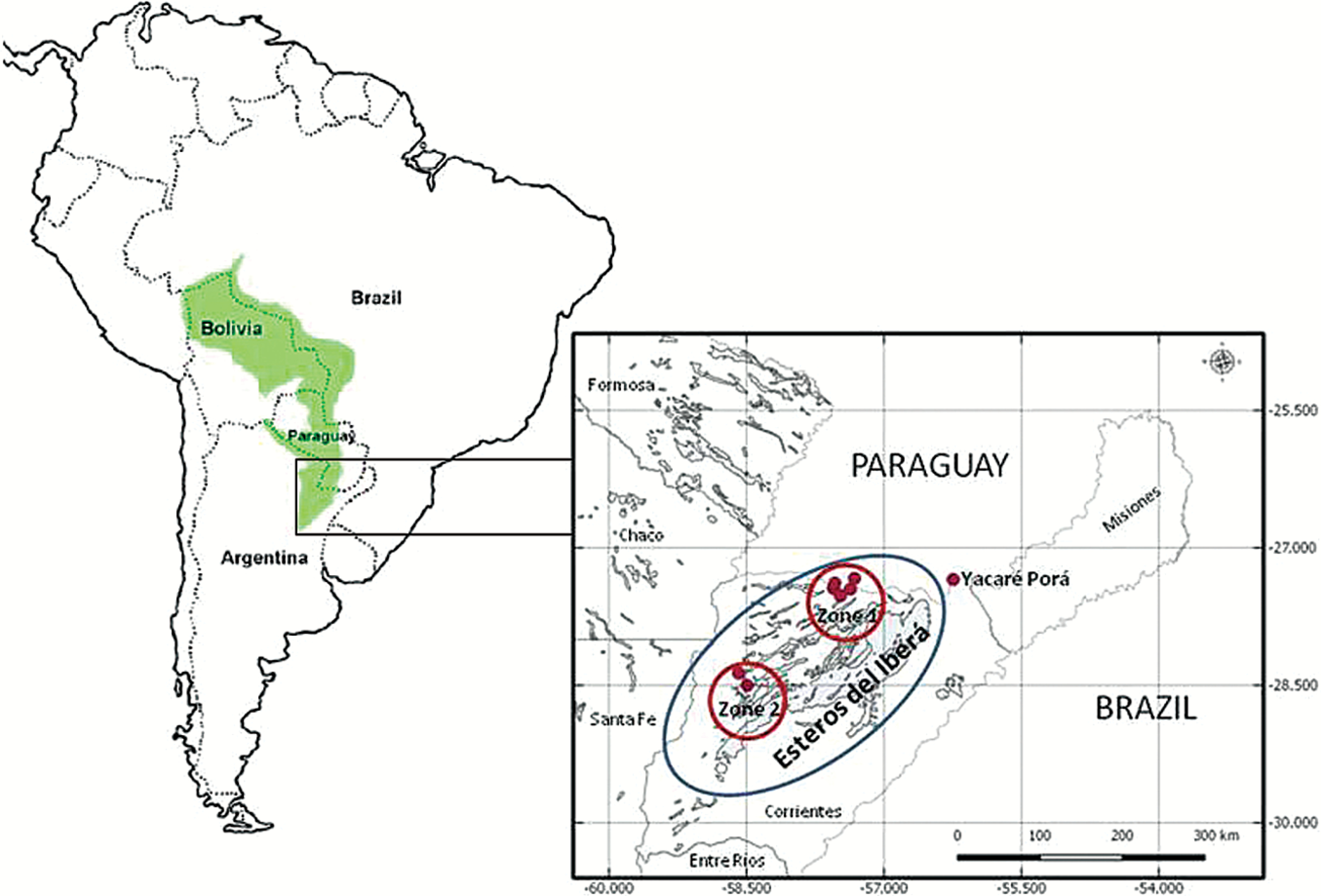 J Hered, Volume 108, Issue 2, 1 March 2017, Pages 135–141, https://doi.org/10.1093/jhered/esw080
The content of this slide may be subject to copyright: please see the slide notes for details.
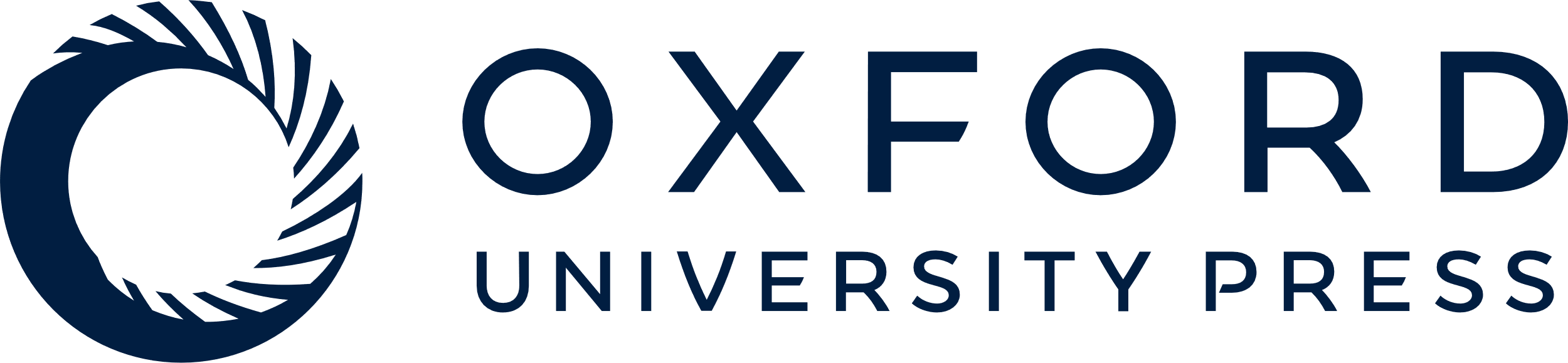 [Speaker Notes: Figure 1. Geographical distribution for Caiman yacare (Godshalk 2006). Nests’ collection per ranching (Zone 1 and Zone 2). “Esteros del Ibera” (the wetland). “Yacaré Porá” (breeding farm).


Unless provided in the caption above, the following copyright applies to the content of this slide: © The American Genetic Association 2016. All rights reserved. For permissions, please e-mail: journals.permissions@oup.com]